MK. PEREMAJAAN KOTA
23 Maret 2020
KRITERIA identifikasi perlunya peremajaan kota
dan PROSES
 Pengertian Peremajaan Kota
 Paradigma Peremajaan Kota
 Identifikasi Permasalahan
 Menyusun Konsep Implementasi
 Menyikapi Peremajaan Kota
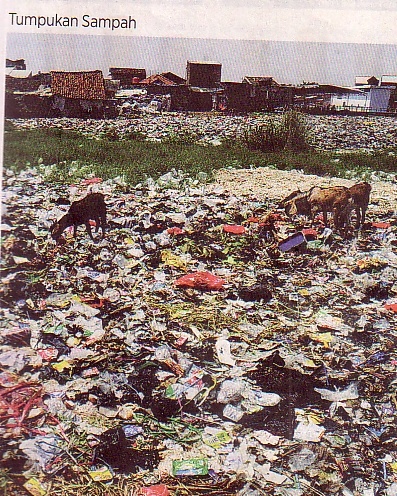 25 Maret 2019
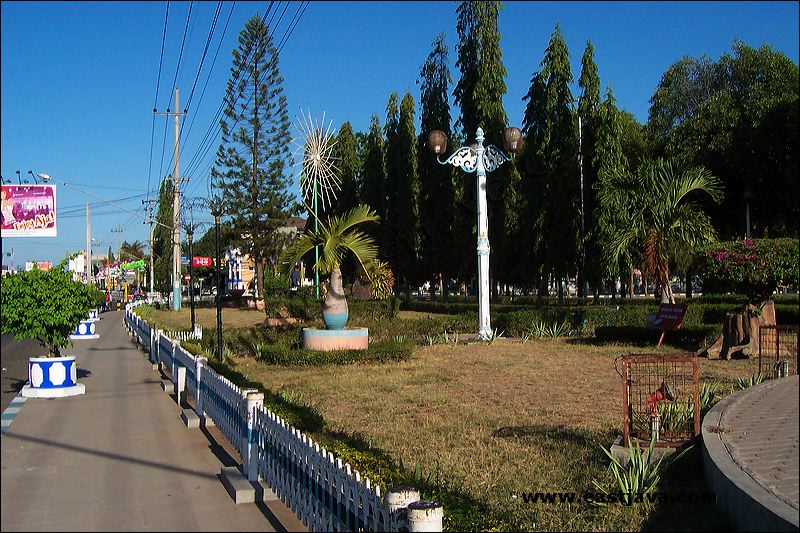 PEREMAJAAN KOTA
PEREMAJAAN KOTA
Permendagri 1/2008
Tentang Pedoman Perencanaan Kawasan Perkotaan
Peremajaan kawasan perkotaan adalah penataan kembali area terbangun bagian kawasan perkotaan yang mengalami degradasi kualitas lingkungan, degradasi fungsi kawasan, dan/atau penyesuaian bagian kawasan perkotaan terhadap rencana pembangunan kawasan perkotaan
LIHAT: 
PERATURAN MENTERI DALAM NEGERI NOMOR  1  TAHUN 2008 TENTANG PEDOMAN PERENCANAAN KAWASAN PERKOTAAN 
KHUSUSNYA PASAL-PASAL TERKAIT PEREMAJAAN KOTA (Pasal 21 – 23)
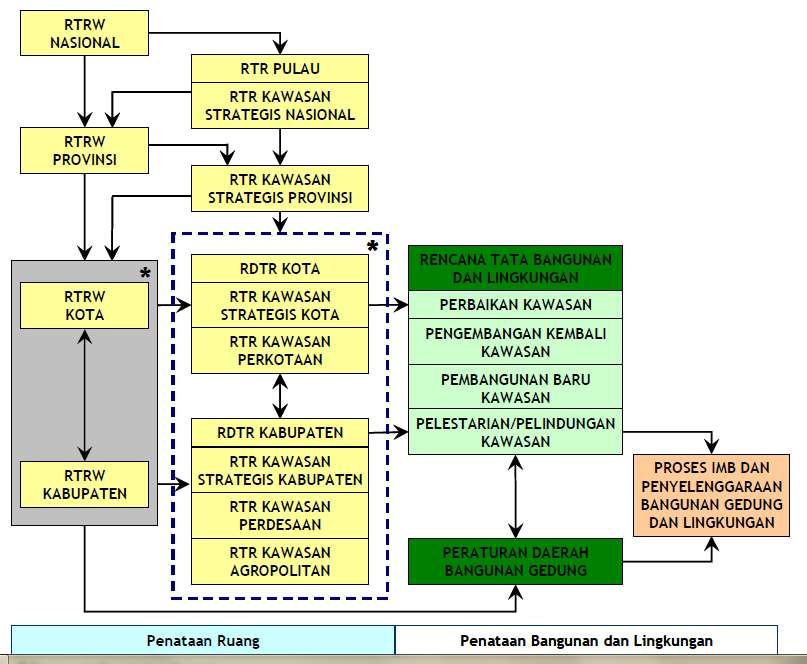 RENCANA TATA BANGUNAN DAN LINGKUNGAN
PERBAIKAN KAWASAN
PENGEMBANGAN KEMBALI KAWASAN
PEMBANGUNAN BARU KAWASAN
PELESTARIAN / PERLINDUNGAN KAWASAN
PERATURAN DAERAH BANGUNAN GEDUNG
Penetapan Wilayah 
Peremajaan Kota
KRITERIA PENELAAHAN SPESIFIK
Penetapan Wilayah 
Peremajaan Kota
FISIK
SOSIAL
EKONOMI
+ LAINNYA
KRITERIA PENETAPAN
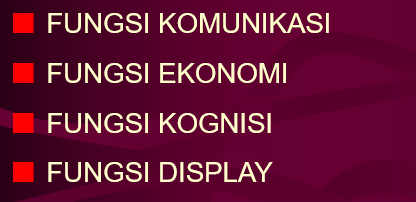 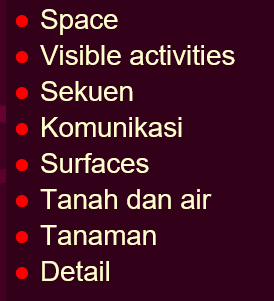 1. Fisik 
     
umur, 
kondisi, 
kapasitas, 
struktur bangunan, 
tampilan, 
prasarana-sarana
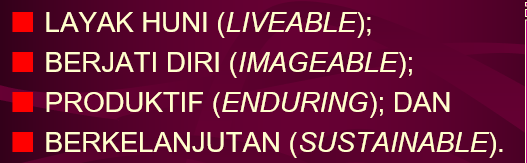 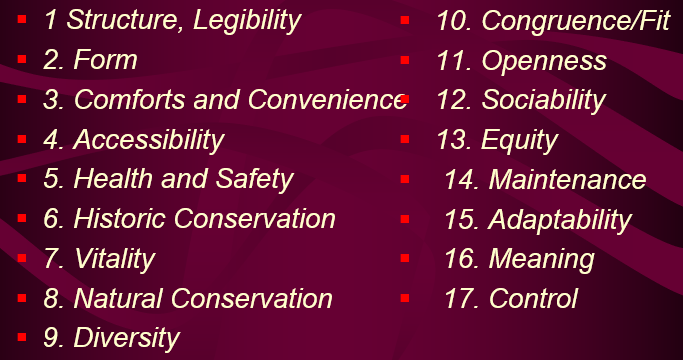 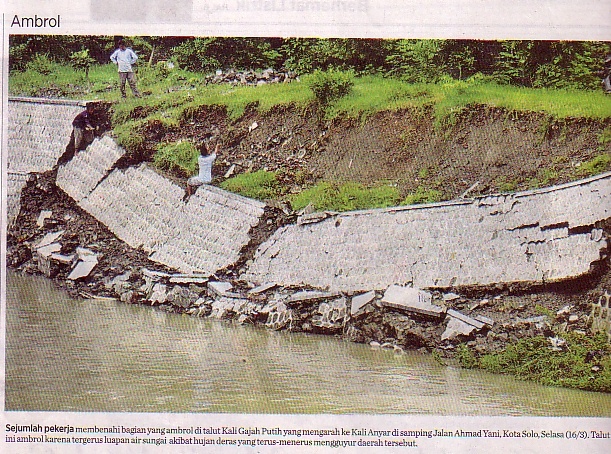 KRITERIA PENETAPAN
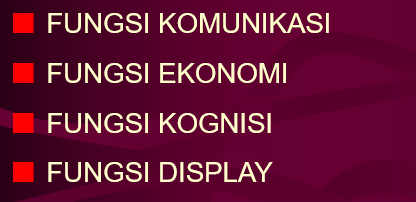 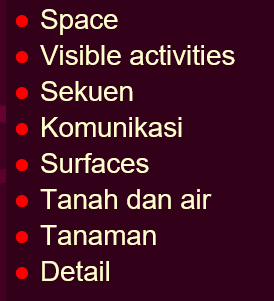 2. Ekonomi 

produksi, 
biaya operasi, 
nilai strategi, 
biaya transport
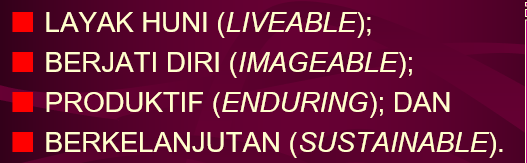 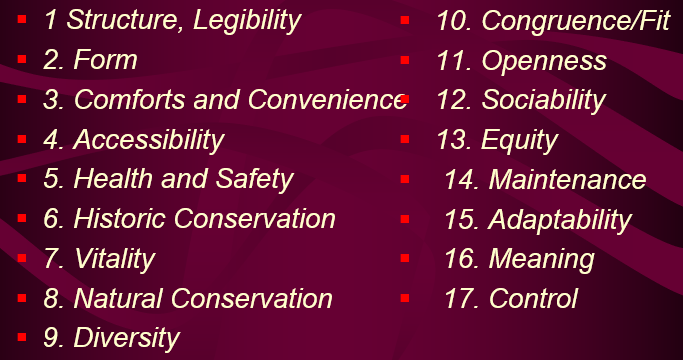 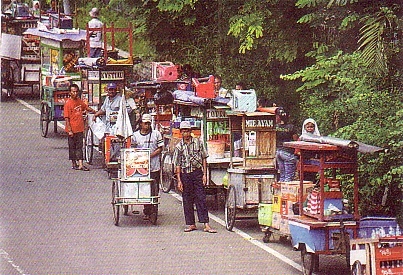 KRITERIA PENETAPAN
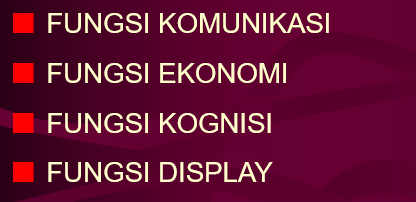 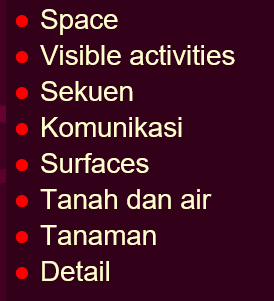 3. Sosial 

degradasi lingkungan sosial, 
kualitas kehidupan, 
kelayakan sebagai suatu komunitas
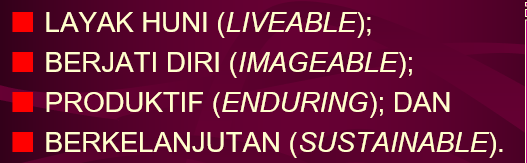 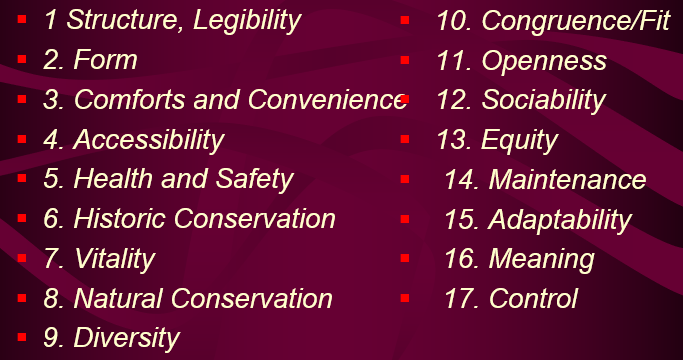 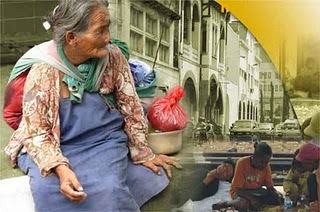 KRITERIA PENETAPAN
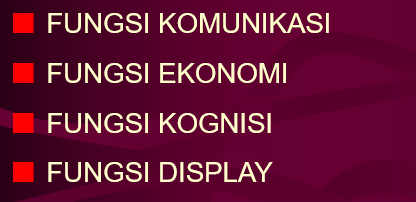 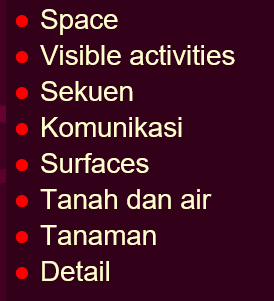 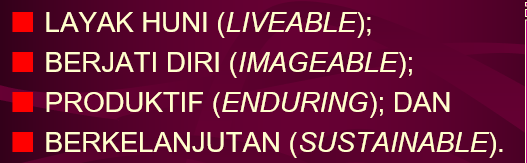 4. Lainnya?
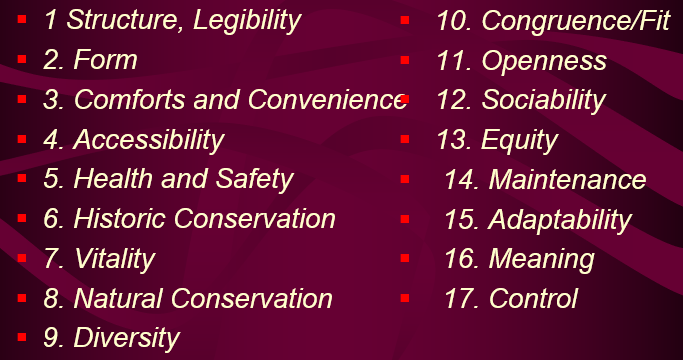 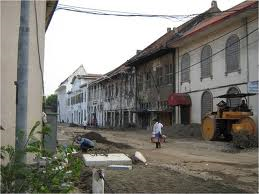 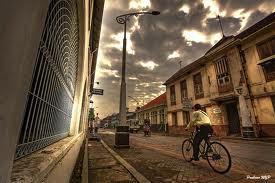 PENILAIAN
Tingkat permasalahan yang dihadapi

Potensi yang bisa dimanfaatkan

Prospek yang dimiliki
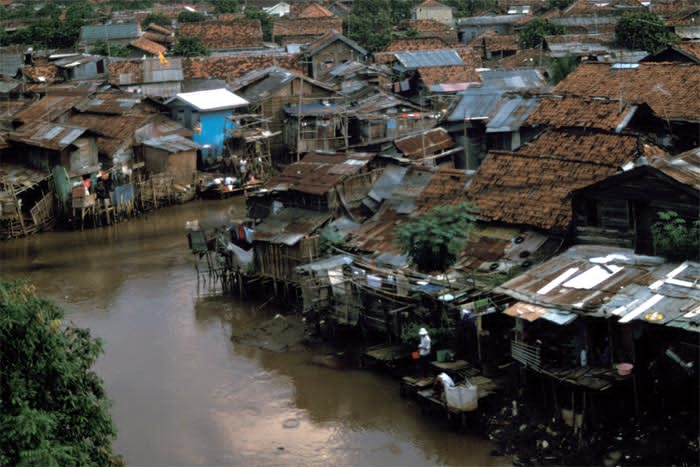 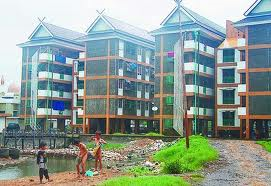 KATEGORI
Kategori 1           Kecil         Preservasi/Konservasi
Kategori 2           Sedang     Rehabilitasi
Kategori 3           Besar        Redevelopment
(rehabilitasi, renovasi, preservasi, konservasi, gentrifikasi/penggantian)
SKEMA PROSES
Kebijakan 
Pembangunan Kota
Rencana Umum
Pembangunan Kota
Prioritas Pembangunan 
Bagian Wilayah Kota
Penetapan Wilayah 
Peremajaan Kota
Rencana Detail 
Tata Ruang Kota
Penelaahan Spesifik
Wilayah Peremajaan Kota
Analisis Perencanaan 
Wilayah Peremajaan Kota
FISIK;
EKONOMI; 
SOSIAL;
DAN LAINNYA.
Pengembangan dan Evaluasi 
Konsepsi Rencana 
Peremajaan Kota
RENCANA PEREMAJAAN 
BAGIAN WILAYAH KOTA
Pengembangan Rencana Rinci 
Wilayah Peremajaan Kota
RANCANGAN RINCI 
WILAYAH PEREMAJAAN KOTA
Proses Penyusunan Program 
Pelaksanaan Pembangunan 
di Wilayah Peremajaan 
Berdasarkan 
Prioritas dan Kendala
PELAKSANAAN 
PEMBANGUNAN WILAYAH 
PEREMAJAAN KOTA
dari sumber lain disebutkan:
PROSES PEREMAJAAN
Perumusan tingkat dan kualitas perkembangan bagian wilayah
Penetapan wilayah
Penetapan fungsi yang akan dikembangkan
Program pengembangan berdasarkan skala prioritas
Kajian makro dampak terhadap wilayah yang lebih luas
Pelaksanaan pembangunan
PEREMAJAAN KOTA
Menurut Permendagri 1/2008
Dokumen rencana peremajaan kota memuat antara lain:
latar belakang;
tujuan dan sasaran;
lokasi kegiatan;
metodologi peremajaan;
pengorganisasian;
jadwal pelaksanaan;
pendanaan.
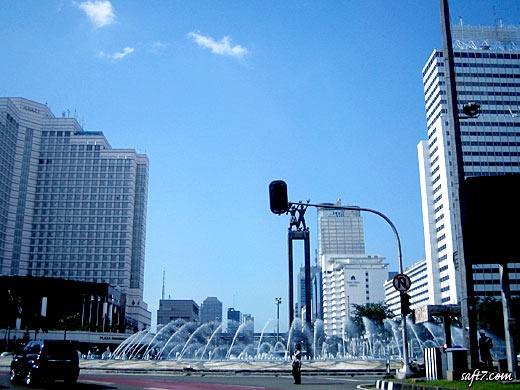 PERUBAHAN STRUKTUR
Fisik
Fungsional
Sosial
Ketiganya
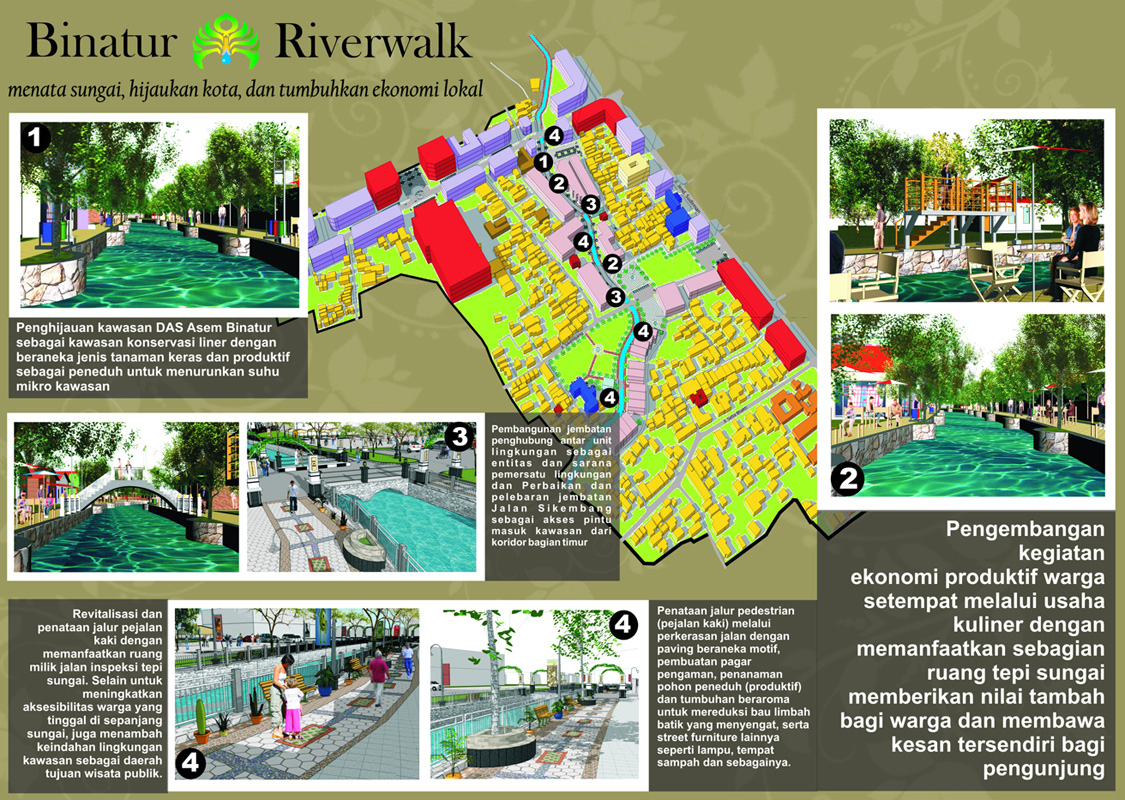 ASPEK TERKAIT
Fisik
Ekonomi
Budaya
Sosial
Politis
Materi untuk minggu berikutnya
STRUKTUR DAN SISTEMATIKA DOKUMEN RTBL
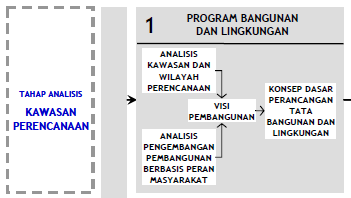 STRUKTUR DAN SISTEMATIKA DOKUMEN RTBL
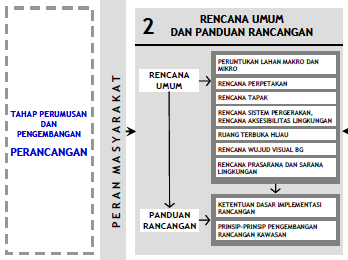 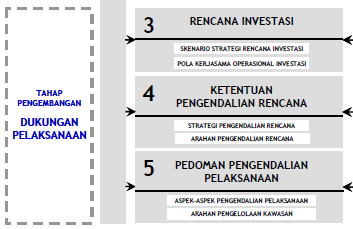 Terima kasih
SELESAI
dimohon materi sendiri dikembangkan sendiri
Wassalam